Switch range Provenceinformation interne  -  interne informatie
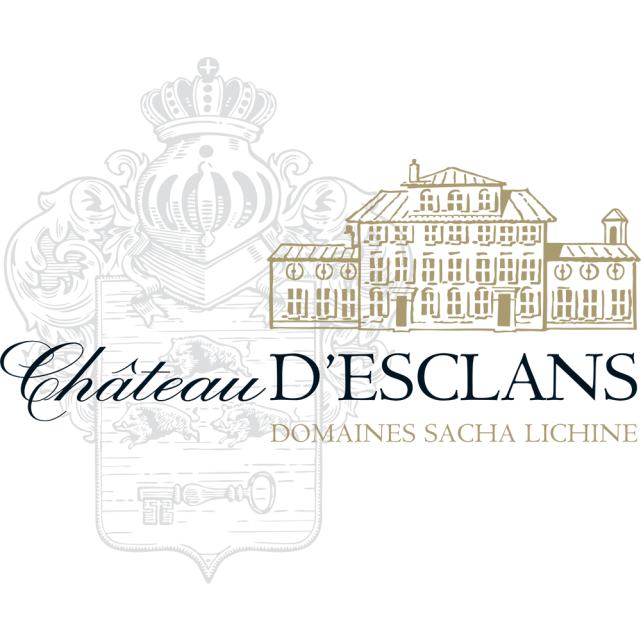 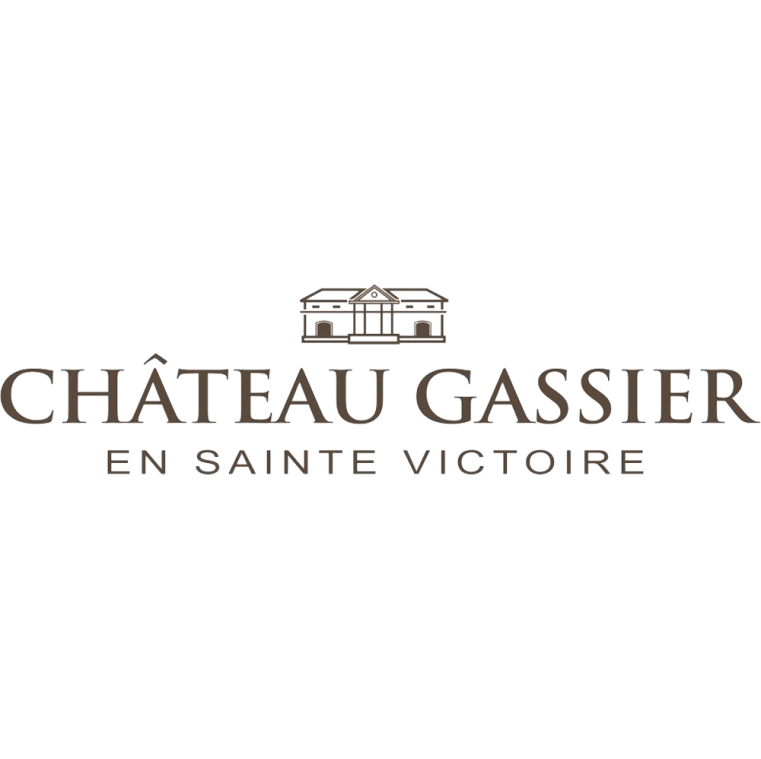 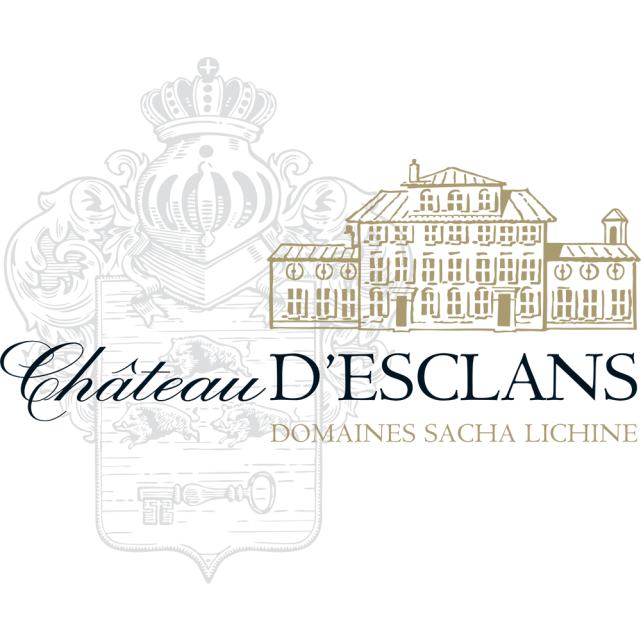 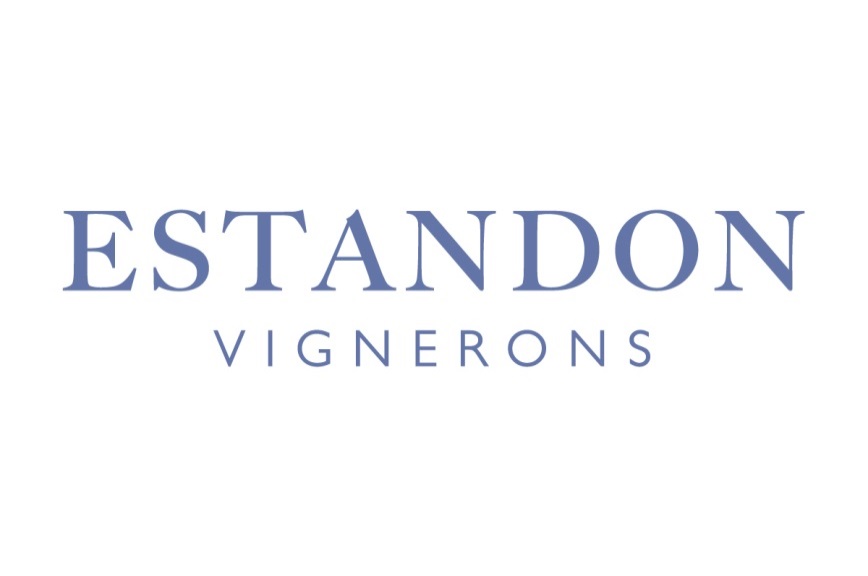 Ch. d’Esclans
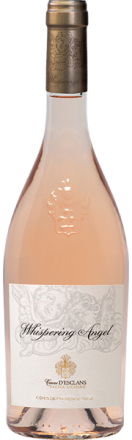 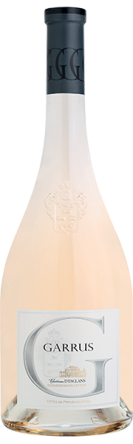 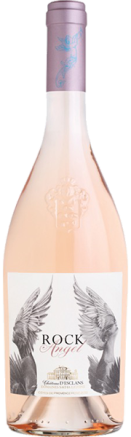 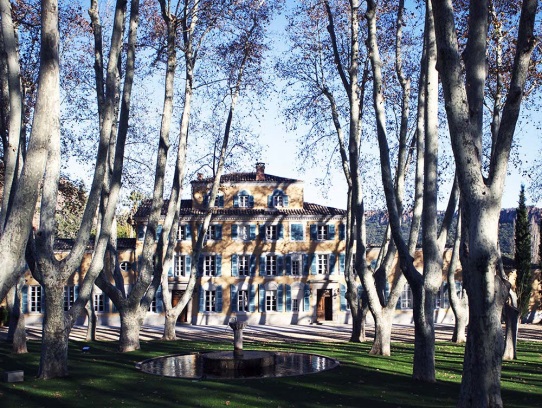 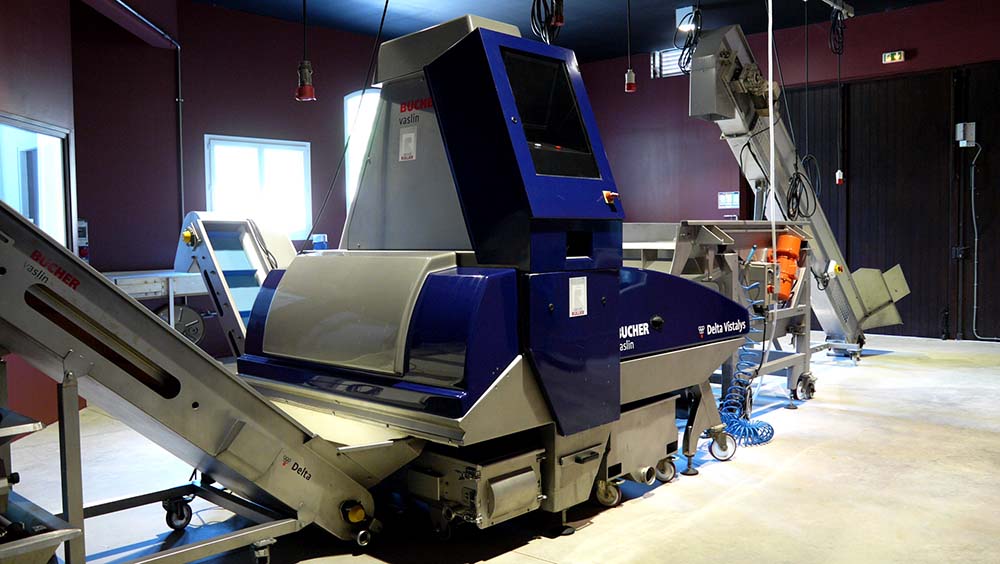 -> Info : H1                                    17,48      23,76    69,34 €
Wil aanwezig zijn in 50% van de Horeca in Knokke.
Profileert zich als een « Champagne »
Niche:  Is de beste, maar ook de duurste Provence ter wereld.

Souhaite être présent sur 50% des cartes à Knokke.
Se profile comme un « Champagne »
Est le meilleur mais aussi le plus cher Provence au monde.
Waarom ? Pourquoi ?      Gassier
Wordt steeds duurder
Matige kwaliteit Loubiéro
Niet hoffelijk t.o.v. exclusiviteit
=>  Estandon: Een sterk merk (complementair aan ch. d’Esclans)

Augmente ses prix constamment
Qualité moyen Loubiéro
Pas loyal par rapport à l’exclusivité
=> Estandon: marque forte (complémentaire au ch. d’Esclans)
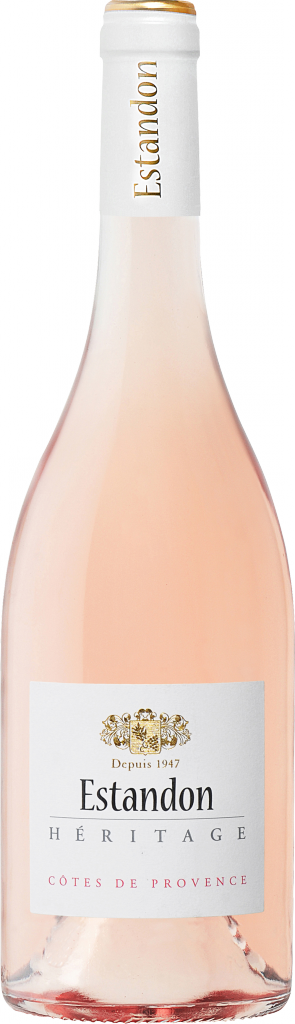 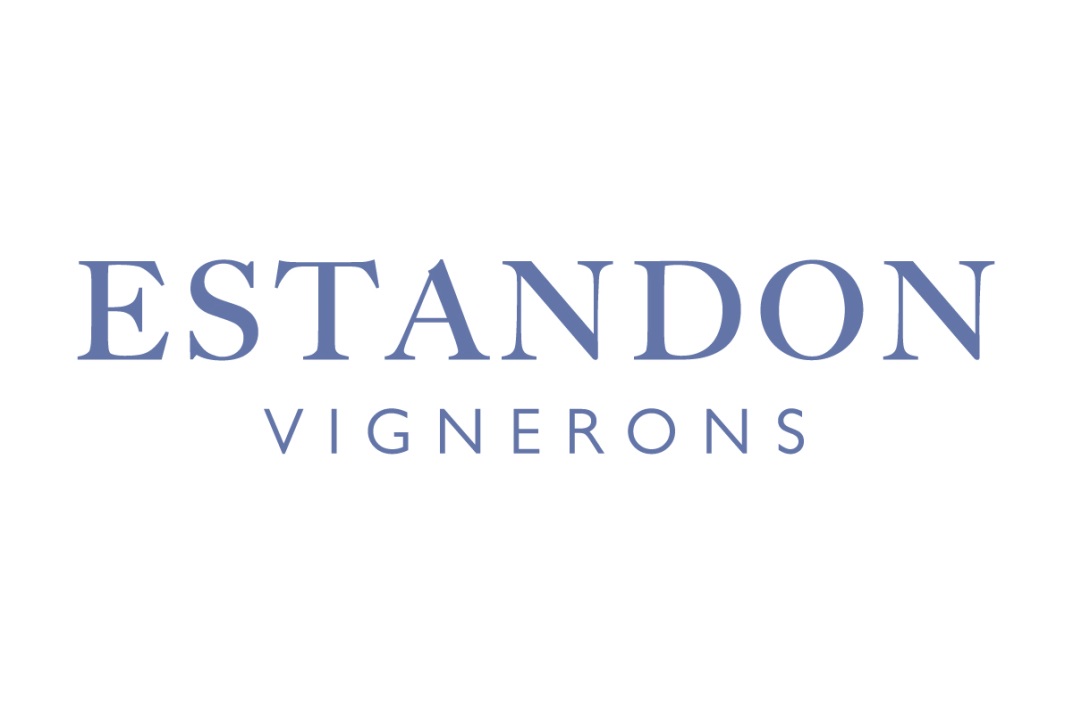 Oudste historische merk Provence (1947)
Wereldbekend: in 52 landen
30.000.000 flessen
Profiel Horeca
Vereenvoudigd assortiment : 1 USP 
             (één Rosé in 0,375,  0,75  en  magnum.)
Topkwaliteit (met awards) aan toegankelijke prijs 
             (= goedkoper dan Loubiero)

Plus ancienne marque de Provence (1947)
Connu mondialement, exporté en 52 pays
30.000.000 de bouteilles
Simplification de la marque: 1 USP
            (une couleur en 0,375,  0,75  et magnum.)
Qualité top (avec Awards) à un prix raisonnable 
            (= moins cher que Loubiéro)

Dispo: begin mei / début mai